ОРУДИЯ ТРУДА
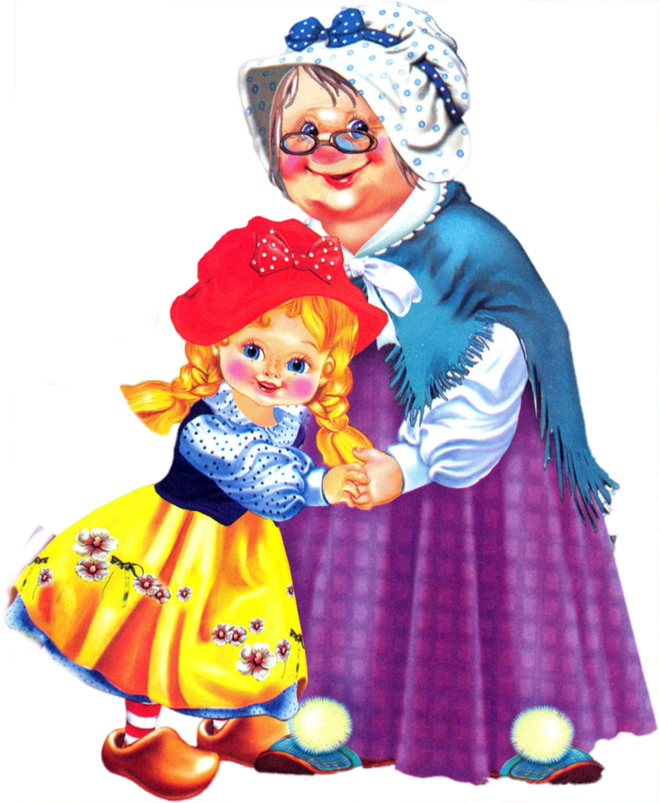 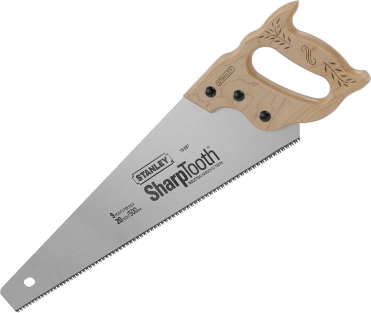 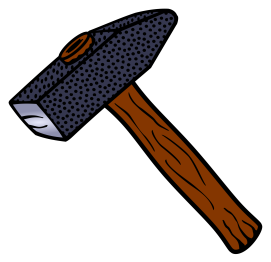 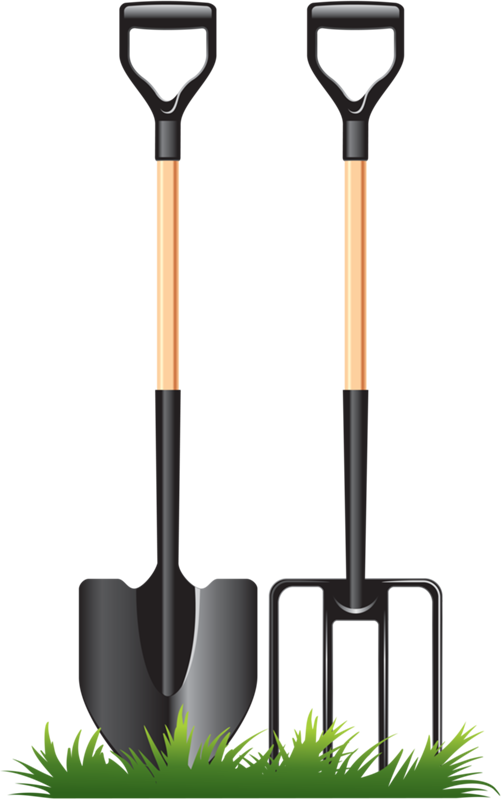 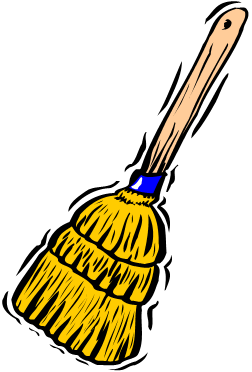 Ребята!
Помогите нам с бабушкой отгадать ребусы. 
При правильной отгадке появится ответ
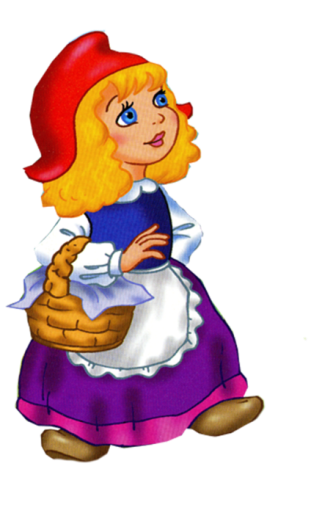 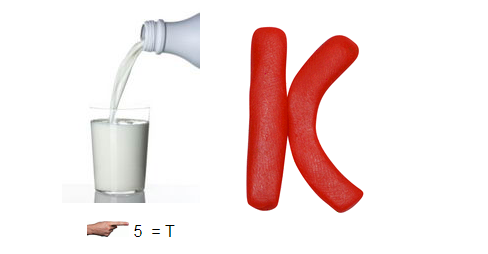 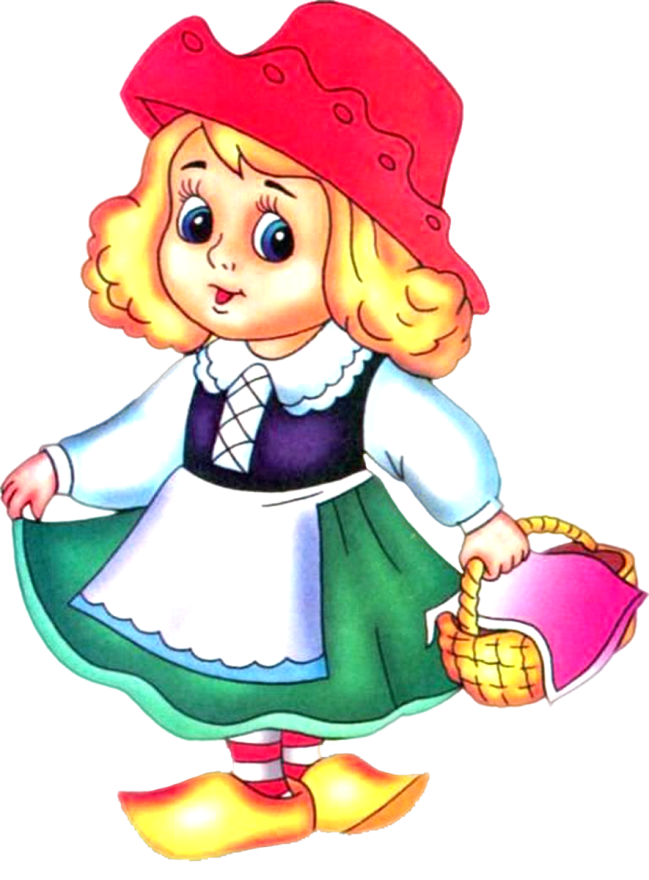 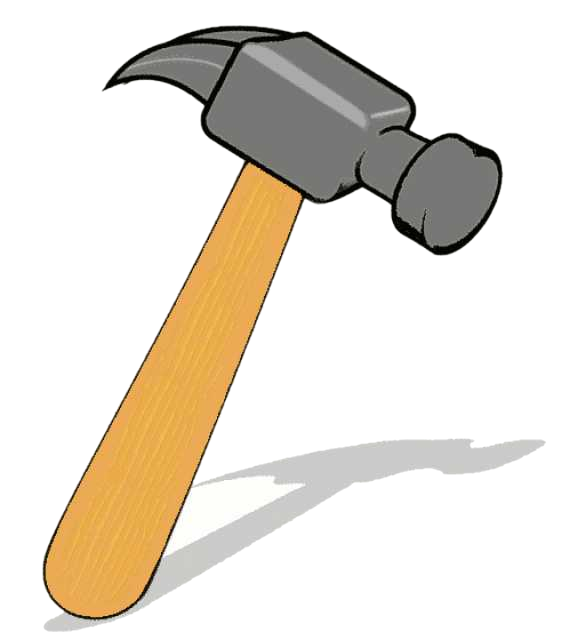 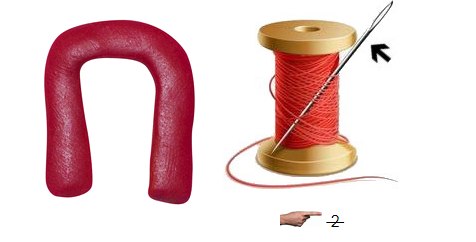 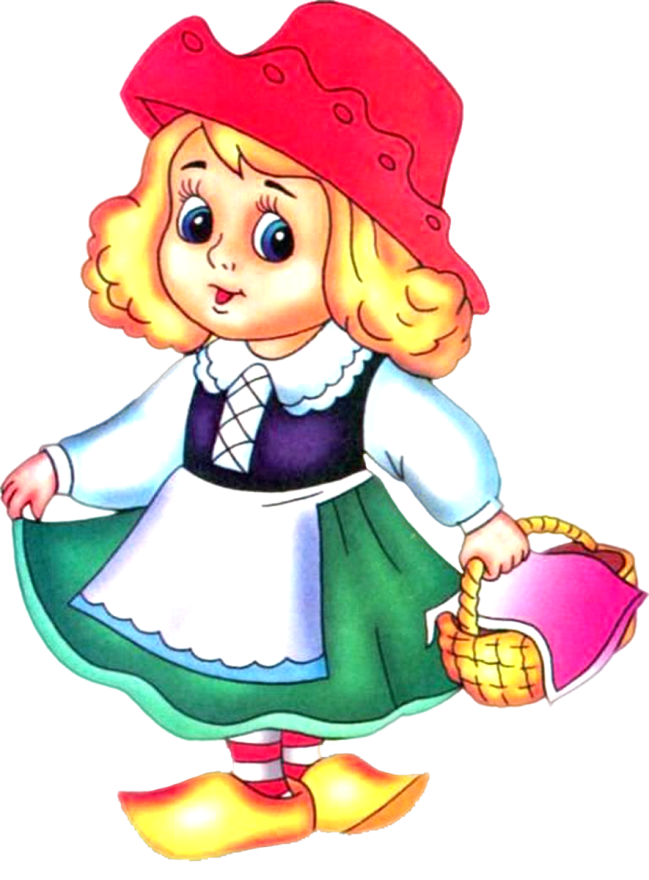 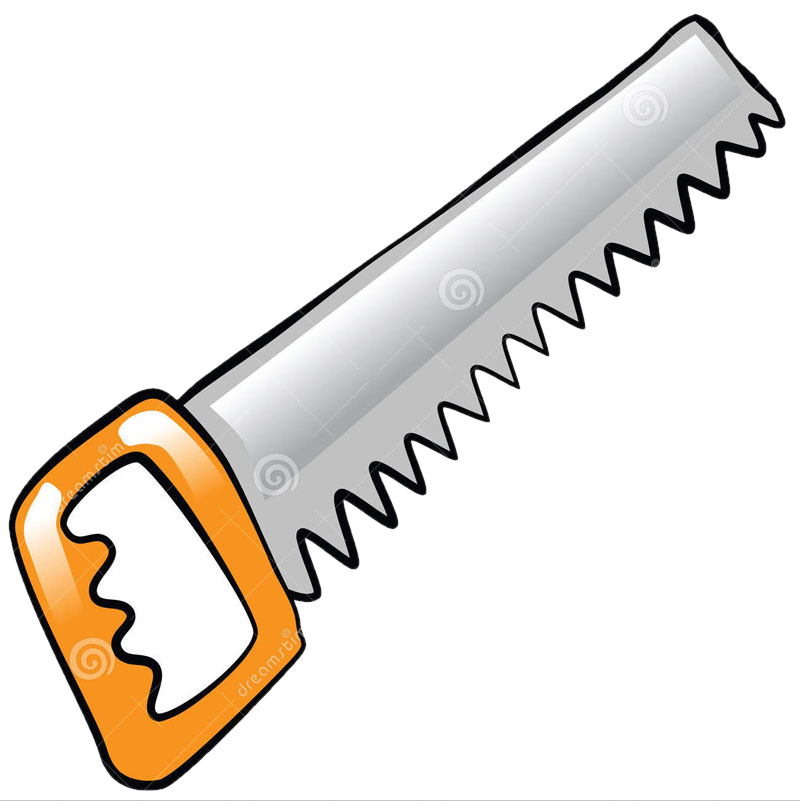 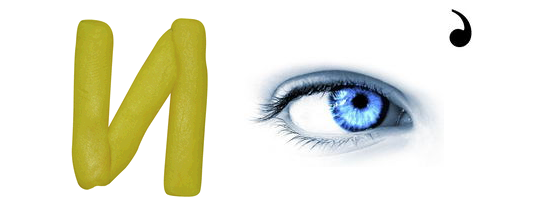 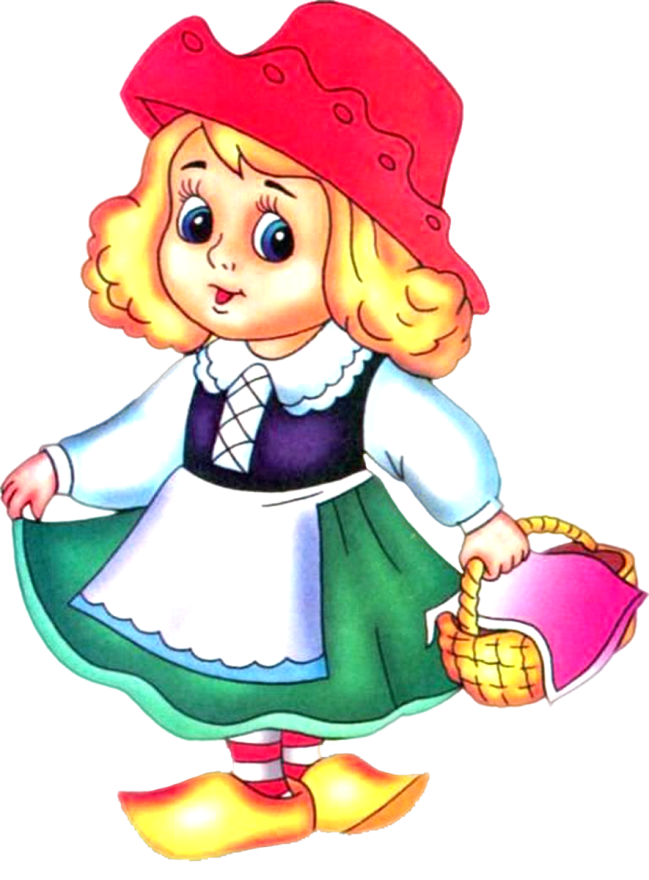 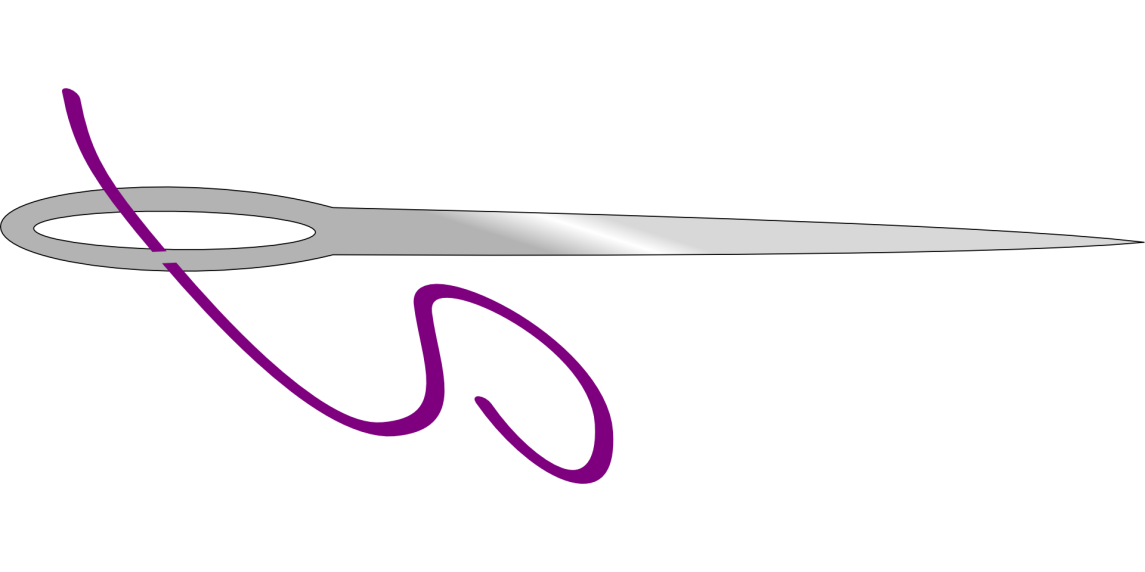 Ребята!
Спасибо за помощь!
Вы здорово нам помогли!
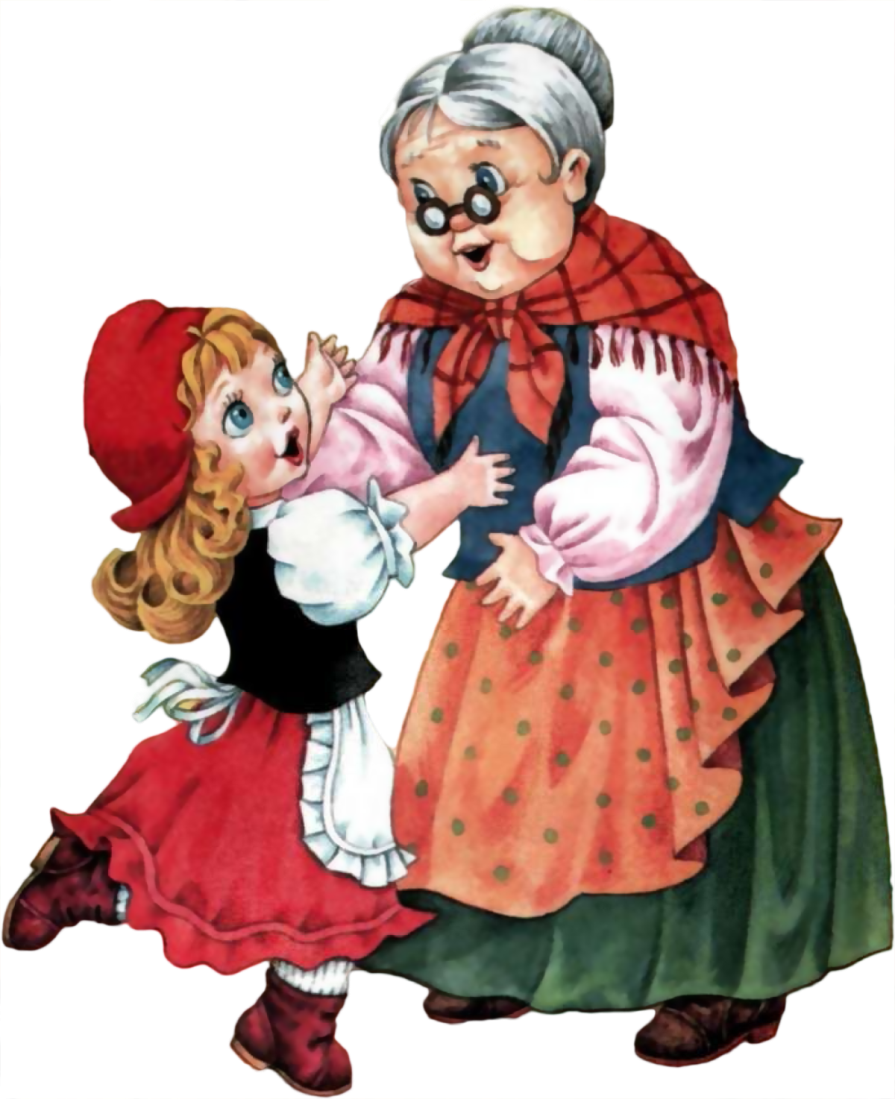 Источники
Ребусы составлены в систем онлайн: 
http://rebus1.com/index.php?item=rebus_generator